Fig. 1. Individual mBIAS items.
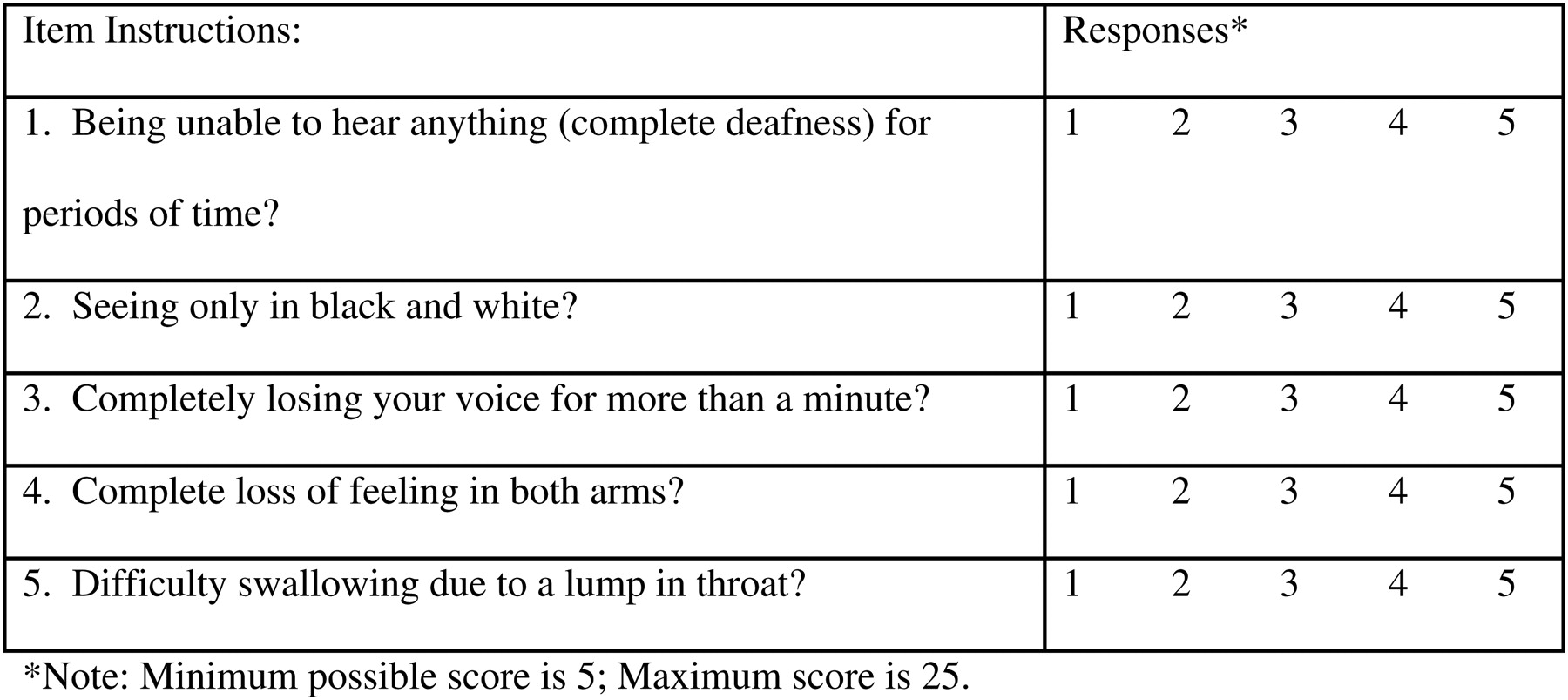 Arch Clin Neuropsychol, Volume 26, Issue 8, December 2011, Pages 718–727, https://doi.org/10.1093/arclin/acr070
The content of this slide may be subject to copyright: please see the slide notes for details.
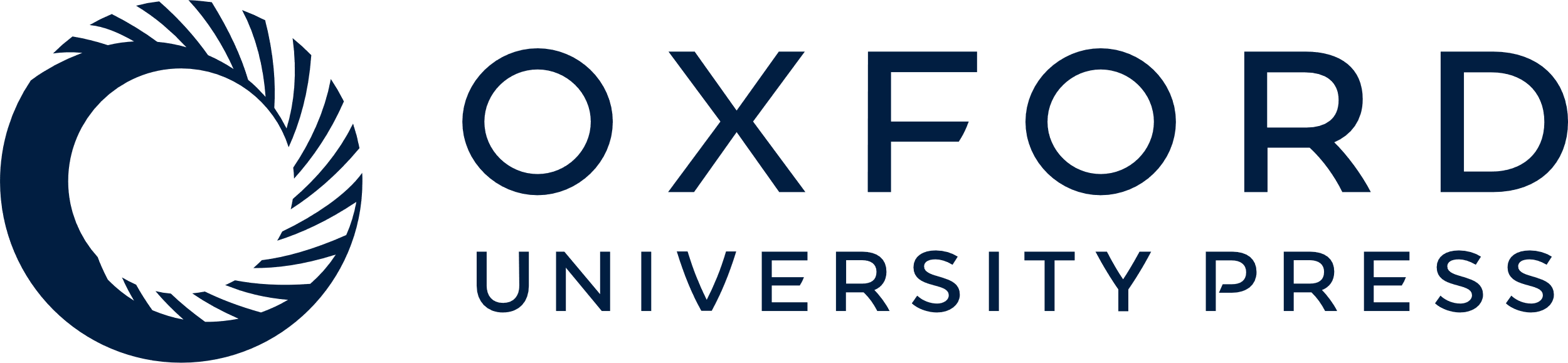 [Speaker Notes: Fig. 1. Individual mBIAS items.


Unless provided in the caption above, the following copyright applies to the content of this slide: Published by Oxford University Press on behalf of US Government. All rights reserved. For permissions, please e-mail: journals.permissions@oup.com.]